I BAMBINI RACCONTAN0
Laboratorio di lettura creativa
a.s. 2015/2016
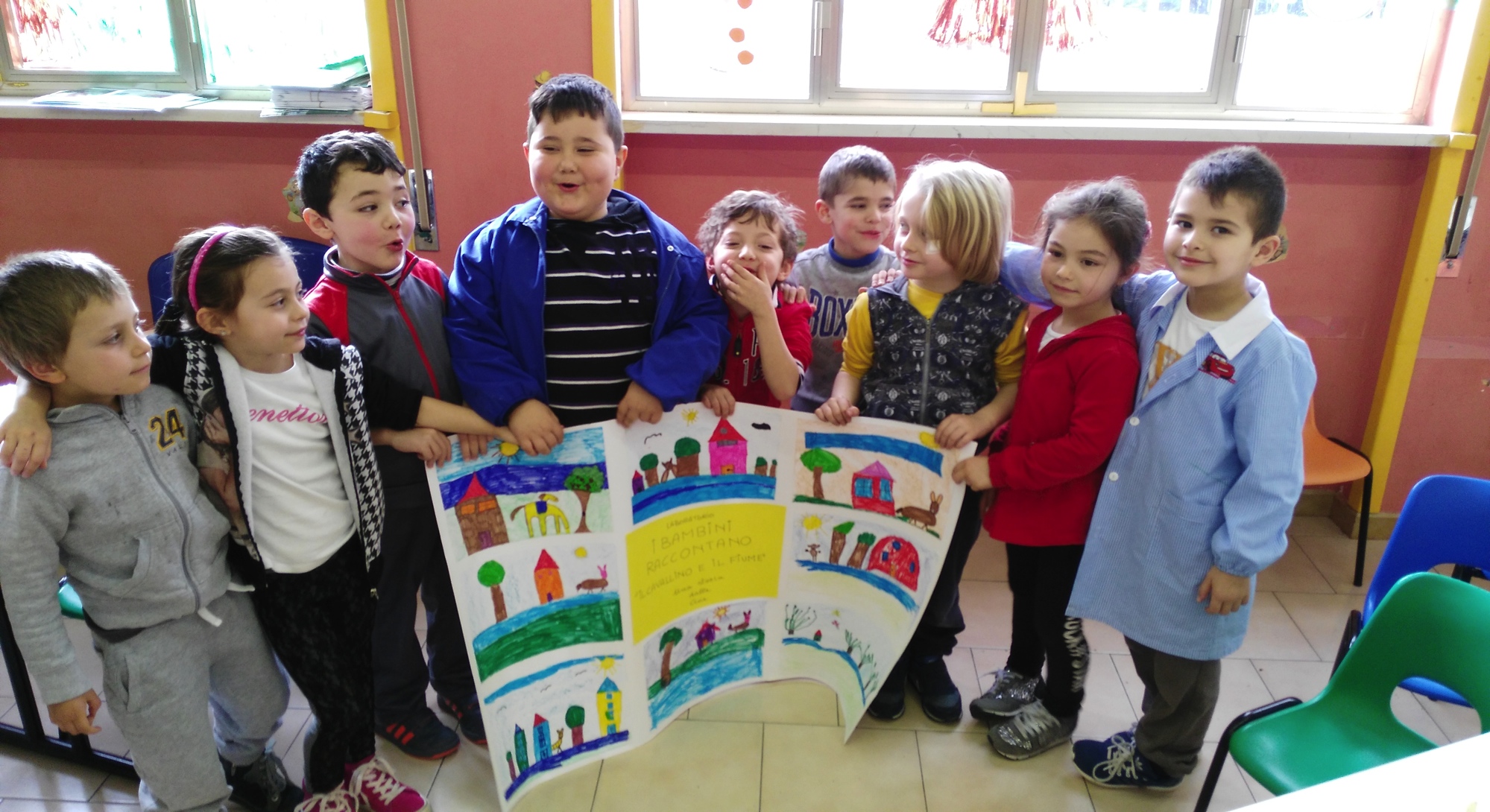 Il laboratorio , parte del progetto intercultura attualmente in atto presso l’ I.C. G. Fanciulli, è stato realizzato nelle scuole dell’infanzia di Arrone, Montefranco e Ferentillo coinvolgendo i bambini di 5/6 anni.
Obiettivi
Aggregare le diverse realtà culturali
Sviluppare nel bambino le capacità di interagire e collaborare con gli altri
Motivare gli alunni alla lettura
Potenziare nel bambino le capacità di ascoltare e dialogare
Stimolare la creatività e le capacità manuali dei bambini
Attività
Lettura di fiabe
Invenzione di piccoli racconti da parte dei bambini
Creazione dei personaggi e degli ambienti presenti nelle fiabe con diverse tecniche e materiali
Realizzazione di un cartellone
Fiabe lette con i bambini
Piccoli topi e grandi elefanti
(G. Favaro –S. Junakovic)
Il cavallino e il fiume
( G.Favaro – S. Fantus)
Il coraggio dei piccoli
(G.Favaro )
Salinda e gli uccelli
( H. Schmid)
Oscuro e la strega(M. Rossi – E. Battut)
Fiabe raccontate dai bambini
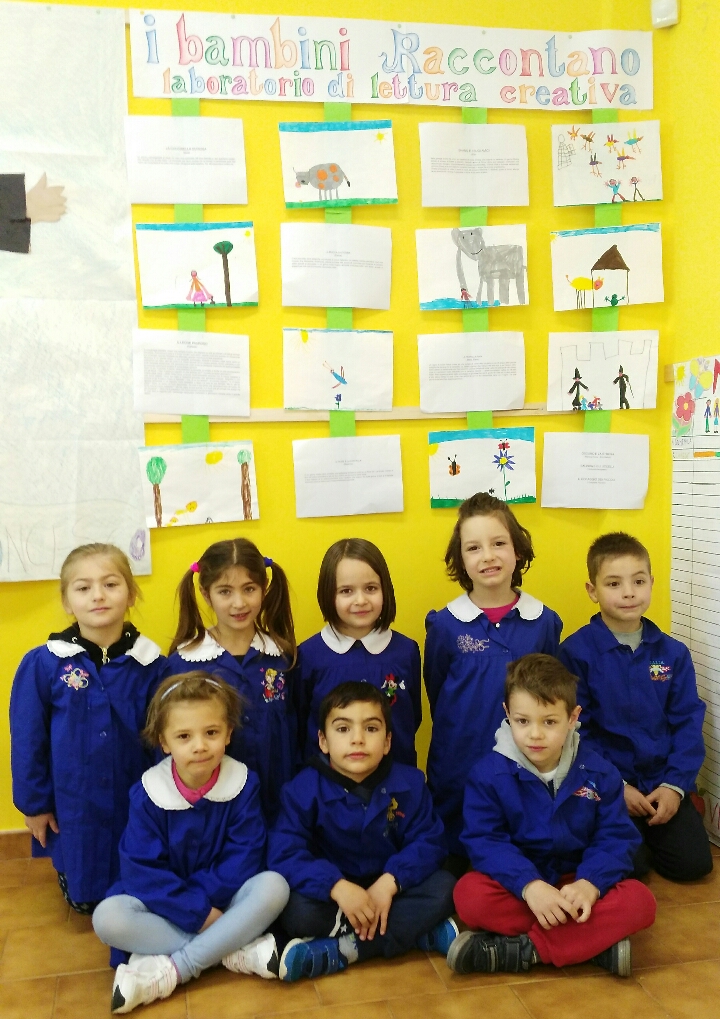 Laboratorio a cura della Dott.ssa Laura De Grandis con il contributo del Comune Di Arrone